DEUTSCH
11.
Klasse
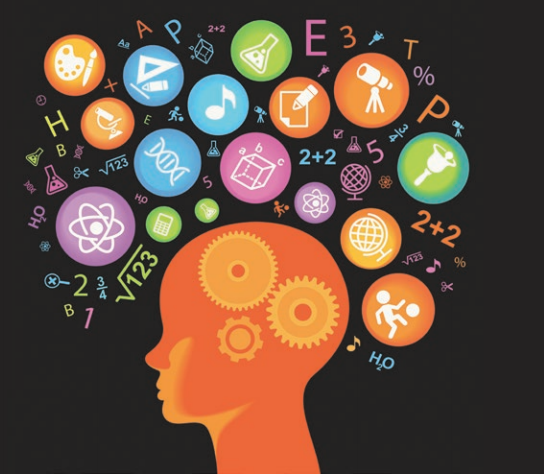 THEMA DER STUNDE
„Evaluation“
Evaluation
Lernkontrolle
Beurteilung
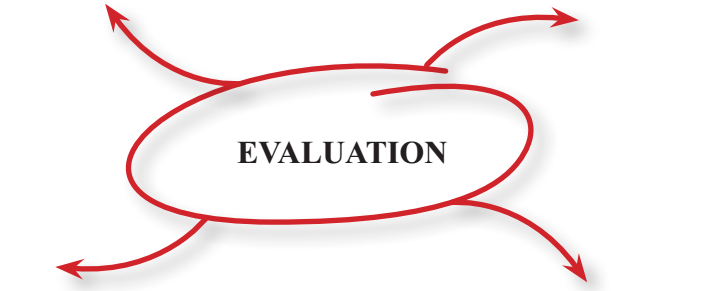 Wertung
Bewertung
Evaluation
Wortschatz:
Die Zielvorstellung –die Vorstellung, auf die jemandes Handeln, Tun ganz bewusst gerichtet ist.
Das Schulprogramm – ist ein schriftliches Dokument, in dem eine Schule ihr Leitbild konkretisiert.
Das Kriterium – unterschiedliches Merkmal  
Der Indikator -  etwas , was als Anzeichen für eine bestimmte Entwicklung dient
Die Tätigkeit – die Beschäftigung
Evaluation
Wortschatz:
Die Maßnahme – die Aktion, die Handlung
Die Lernform – lässt sich danach unterschieden, ob Lernprozesse durch Lehren stattfinden
Die Einrichtung – die Organisation
Der Leerlauf – nutzlose Tätigkeit
Die Variabilität – die Vielfältigkeit eines Merkmals
sich vergrößern – die Anzahl der Elemente in einer Menge erhöhen
Evaluation
Lesen Sie Evaluationskriterien und definiert fettgedruckten Wörter.
Ausgangspunkt für eine Evaluation sind Zielvorstellungen, die im Schulprogramm formuliert sind. Die Angabe der Ziele allein reicht jedoch nicht; wesentlich ist es, auch Kriterien und Indikatoren zu formulieren. Ein Beispiel kann dies veranschaulichen.
Wir wollen die Kreativität unserer Schüler fördern.
Ziele müssen eindeutig und konkret formuliert werden, damit die Überprüfbarkeit gewährleistet ist.
Zielangabe
Wo wollen wir hin?
Aus den Zielen werden Kriterien abgeleitet. Sie beschreiben Tätigkeiten und Maßnahmen als Schlüssel zur Zielerreichung.
Kriterien
Wie wollen wir dieses Ziel erreichen?
Wir erhöhen das Jahresstundenkontingent der musischen Fächer um 15%. Wir setzen in allen Fachbereichen verstärkt offene Lernformen ein. Wir arbeiten eng mit Einrichtungen und Institutionen zusammen.
Evaluation
Lesen Sie Evaluationskriterien und definiert fettgedruckten Wörter.
Indikatoren
Woran erkennen wir, dass das Ziel erreicht worden ist?
Die Schüler zeigen verstärkt Aktivitäten im musischen Bereich. Die „Zufriedenheitsrate“ bei Befragungen steigt an. Bei der Freiarbeit gibt es weniger Leerläufe als vorher. Die Variabilität in der Darstellungs- und Bearbeitungsform von Aufgaben vergrößert sich.
Für die Ziele und Kriterien werden Qualitätsindikatoren gesucht, die beobachtbare Merkmale der Zielerreichung festlegen. Die Indikatoren lassen erkennen, ob und inwieweit der Anspruch erfüllt wird.
Kriterien = 
Schulprogramm
Ziele = Leitsätze
Indikatoren = Evaluation
Mit diesen Vorgehen werden große Bereiche in kleine überprüfbare Schritte aufgeschlüsselt. Es ist ein dynamischer Prozess, bei dem die Diskussion um Indikatoren durchaus zu einer Umformulierung der Kriterien führen kann. Werden diese Schritte bis zur 3.Ebene festgelegt und anschließend noch die Methoden der Erhebung formuliert, so ist damit die Evaluation skizziert.
Evaluation
Lesen Sie den Text und ergänzen Sie die Lücken mit passenden Wörtern.
Schultüte
Wenn man in Deutschland über den ersten Schultag ____________(1), muss man auch von __________ reden. Sie ist das deutlichste Kennzeichen der Mädchen und Jungen, die zum allerersten Mal in die Schule __________(3) Der __________(4) ist so alt wie die Schule selbst. Früher erfolgte der Schulanfang Frühjahr oder Herbst und mit ihm ____________(5) sich zahlreiche Bräuche.
Überlieferung
Süßigkeiten
spricht
Kinderbuch
Schulanfang
gehen
entwickeln
Kinder
Evaluation
Im Mittelalter erhielten
 ____________(6)   zur   Einschulung   Brenzeln, Feigen, Rosinen und Mandeln. Der Brauch, den Schulanfängern _____________(7) in einer Schultüte zu überreichen, entstand Anfang des 19. Jahrhunderts. Die Zuckertüte, wie sie wegen ihres Inhalts vor allem in Thüringen und Sachsenheute noch heißt, war im Jahre 1852 Anlass, ein ______________(8) darüber zu zeichnen und zu schreiben. Der ______________ nach wuchsen die Zuckertütern an einem Zuckertütenbaum, der im Schulgebäude stand.
Überlieferung
Süßigkeiten
Kinderbuch
Kinder
Evaluation
Lesen Sie bitte den Text.
Wir beschäftigen uns heute mit der Frage „Gleichberechtigung im Haushalt“ und konfrontierten über 50 verheiratete Paare mit der Frage: „Wie teilen Sie sich die Arbeit im Haushalt?“ Hören Sie dazu einige Stellungnahmen:
 
1  Na, eigentlich mach alles ich, ich bin zu Hause, daher koch ich, ich wasch ab, ich bügle, ich versorge das Kind, na ja mein Mann macht vielleicht den Abwasch und den Garten – für den ist er zuständig und einkaufen gehen wir beide.
Evaluation
2  Wo ich im Haushalt helfe, ach Gott kochen kochen tu immer ich, das macht mir großen Spaß. Dafürwäscht meine Frau eben ab ähm ... Wäsche waschen mach ich nicht so gerne das macht sie, dafür geh ich immer gerne einkaufen und Garten, Blumengießen, dass ich ein bisschen aus dem Haus rauskomme.

3  Tja, bei uns ist das so, mein Mann ist voll berufstätig, ich bin zu Hause mit unseren zwei kleinen Kindern, 3 und 5 Jahre alt, tja, und dann schaut’s so aus, dass ich koche, abwasche, ähm, aufräumen, das muss auch ich machen, vor allem die Kinderzimmer schauen ja wirklich immer schrecklich aus. Wäschewaschen mach auch ich, ebenso das Bügeln. Das Einkaufen übernimmt er, putzen tu ich und im Sommer betreut er den Garten und gießt die Blumen, denn Gartenarbeit ist etwas, das kann ich nicht, das mag ich nicht.
Evaluation
Entscheiden Sie bitte, ob die Aussagen 1-5 richtig (+) oder falsch (-)
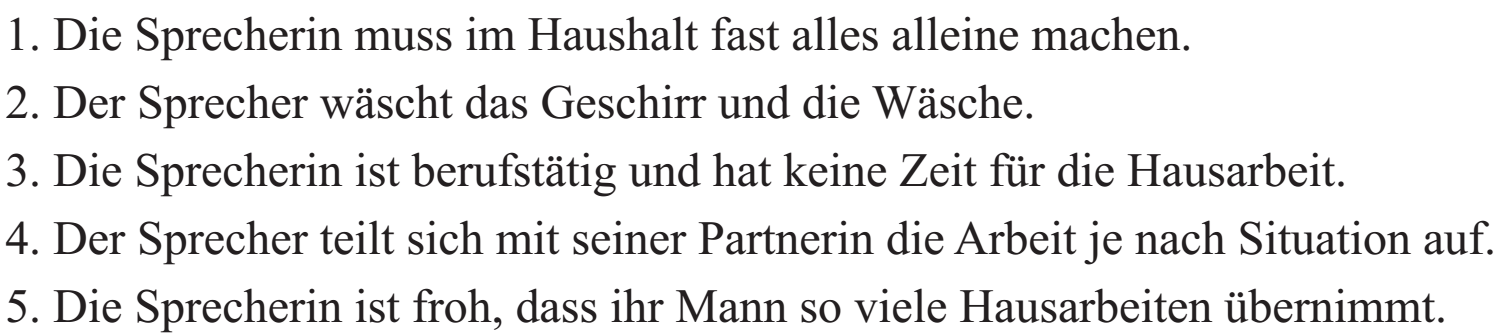 +
-
-
+
+
Selbständige Arbeit:
Schreiben Sie bitte Meinungen zum Wort „Evaluation“
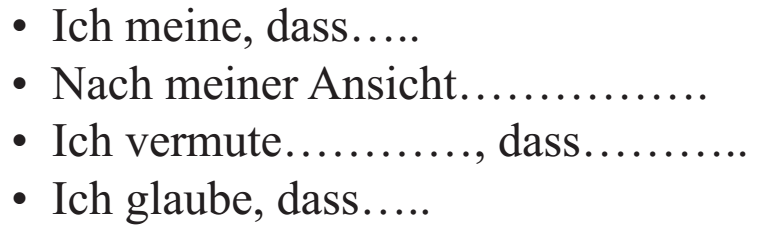 Ende der Stunde
Unsere Stunde ist zu Ende.

Danke für Aufmerksamkeit!

Auf Wiedersehen!